Игра со зрителями
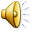 Какой цветок имеет непосредственное отношение к царю зверей? 
львиный зев
Кто адресовал свое письмо «на деревню дедушке»?

Ванька Жуков
Какой «камень» грызут студенты ? 


гранит
Какой цветок был много веков символом французских королей?

лилия
Как называется порода больших собак, а также остров, принадлежащий Канаде?
Ньюфаундленд
Как звали арапа Петра Великого?

Ибрагим Ганнибал
В какой стране кошка является священным животным? 

Египет
Какой предмет домашнего обихода сбежал от Федоры?

посуда
Какой цветок имеет всего один лепесток?

калла
Как называется награда американской киноакадемии?

Оскар
Как в Англии называют полицейских?

Бобби
Какой единственный штат США расположен на острове?

Гавайи
Как зовут иностранного экскурсовода, которого недолюбливают поляки?

Иван Сусанин
Как зовут единственную женщину в мире, которая может путешествовать по всему миру без паспорта?

Елизавета II
Лист какого дерева изображен на флаге Канады?

клен
Столица Австралии?

Канберра
Соревнования по какому виду спорта проводятся в Уимблдоне?

по теннису
Как зовут принцессу – возлюбленную Аладдина из диснеевского мультфильма?

Жасмин
Как называют специалиста по раскрытию преступлений и литературное произведение?

детектив
В какое время традиционно пьют чай в Англии?

в 17.00
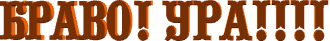